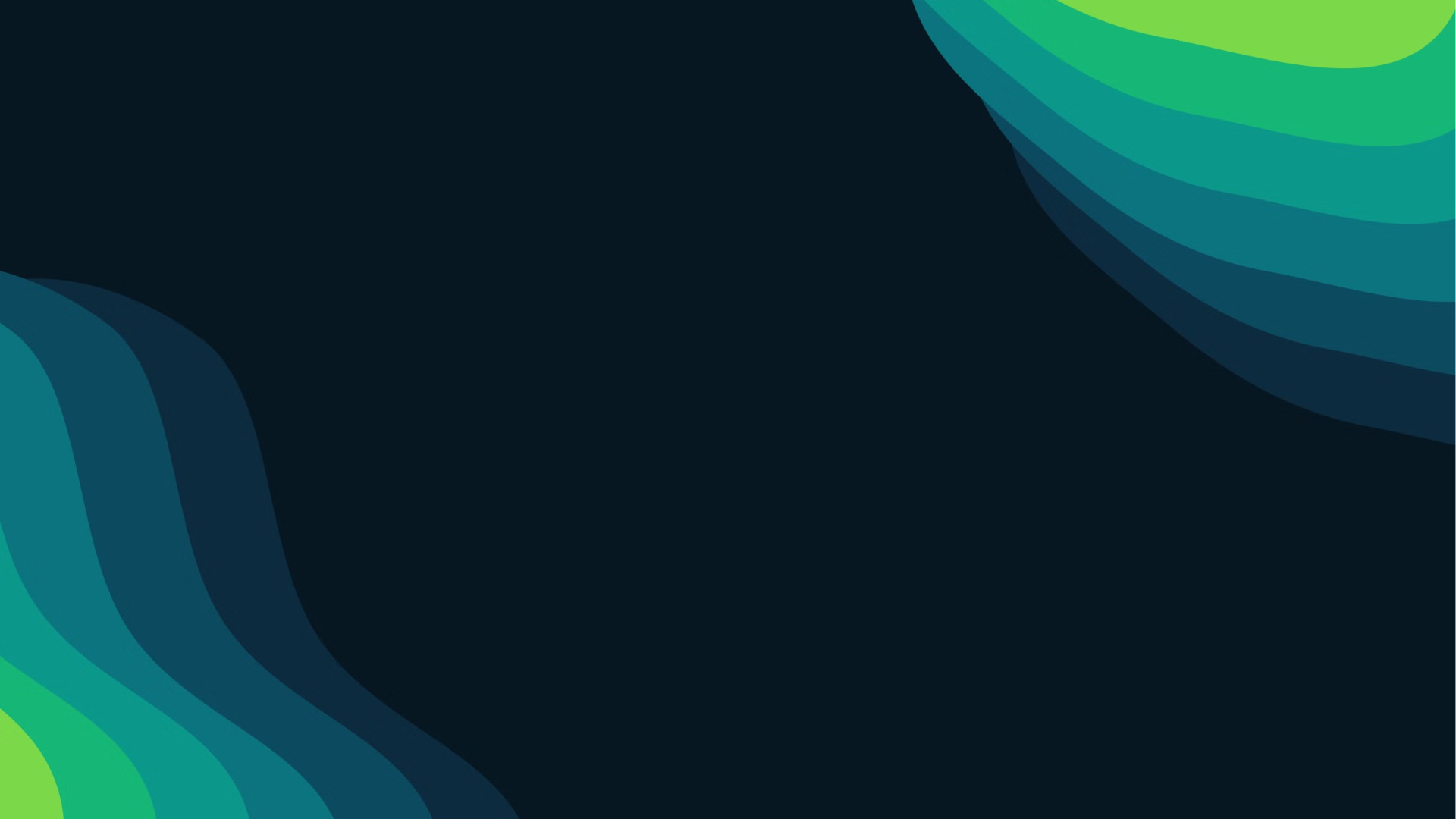 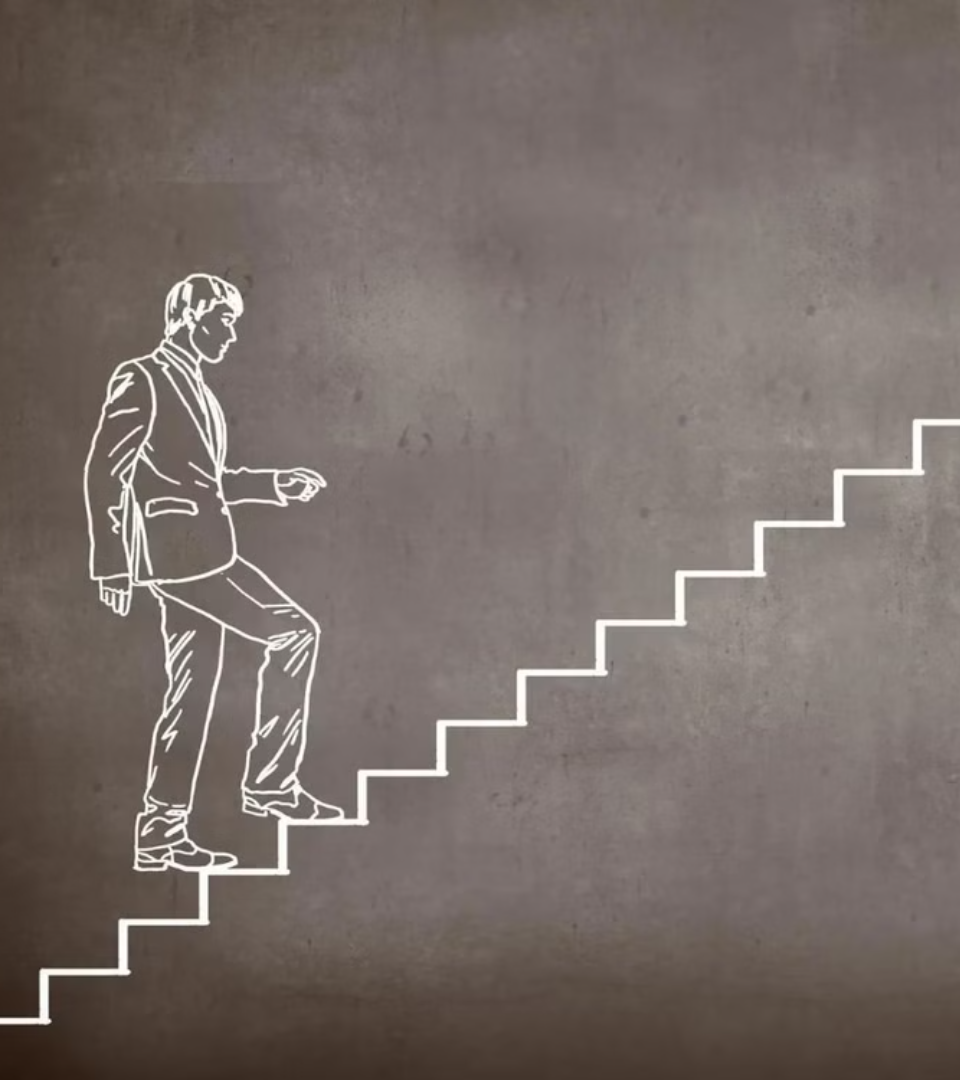 Как сделать успешную карьеру?
newUROKI.net
Современный мир предлагает огромное количество возможностей для профессионального роста. От выбора профессии до построения успешной карьеры, путь к достижению своих целей может быть интересным и увлекательным. В этой презентации мы рассмотрим важные шаги, которые помогут вам сделать осознанный выбор и двигаться к успеху.
Презентация для классного часа в 11 классе по теме: "Как сделать карьеру?"
Новые УРОКИ newUROKI.net
Всё для учителя – всё бесплатно!
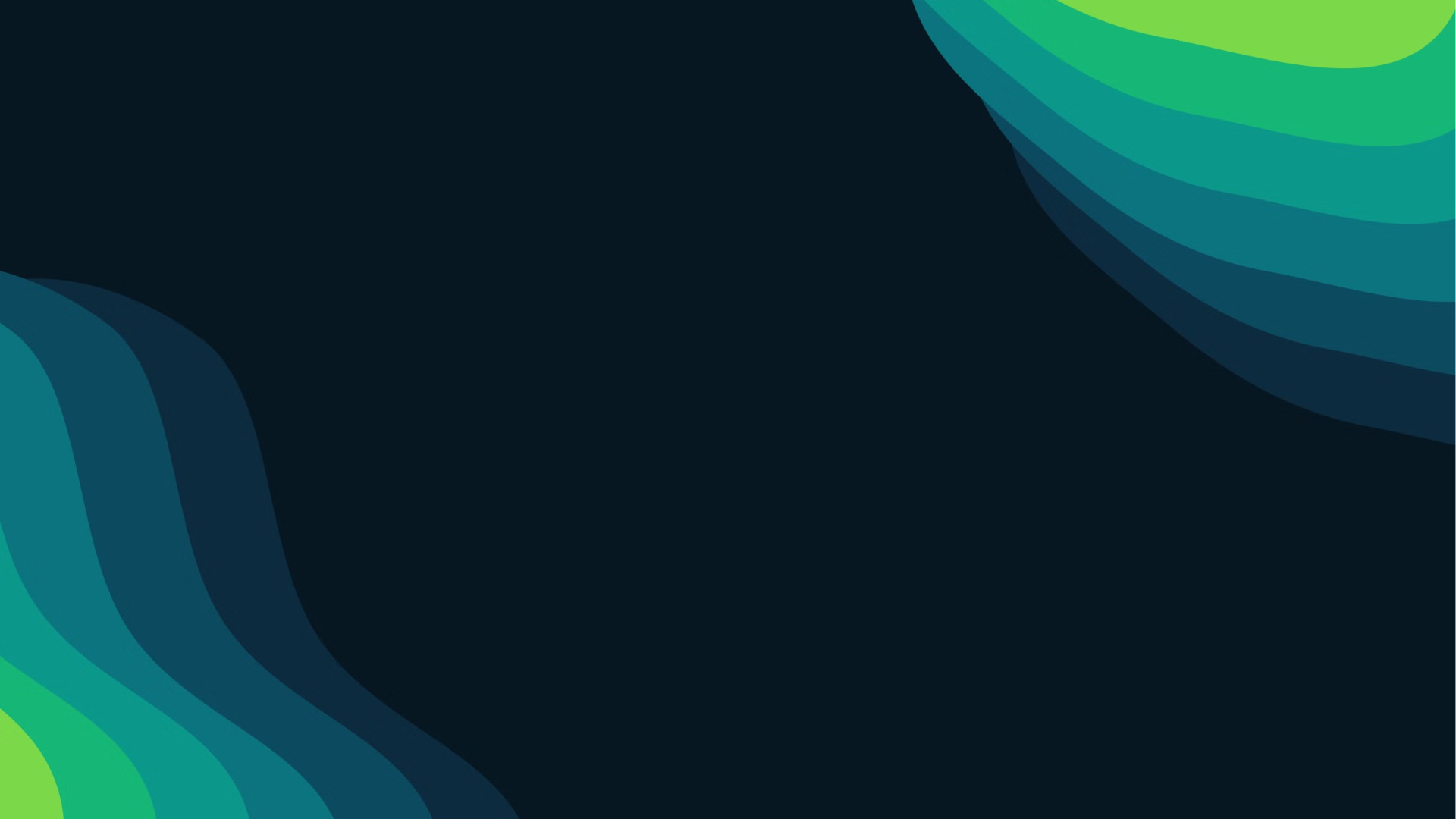 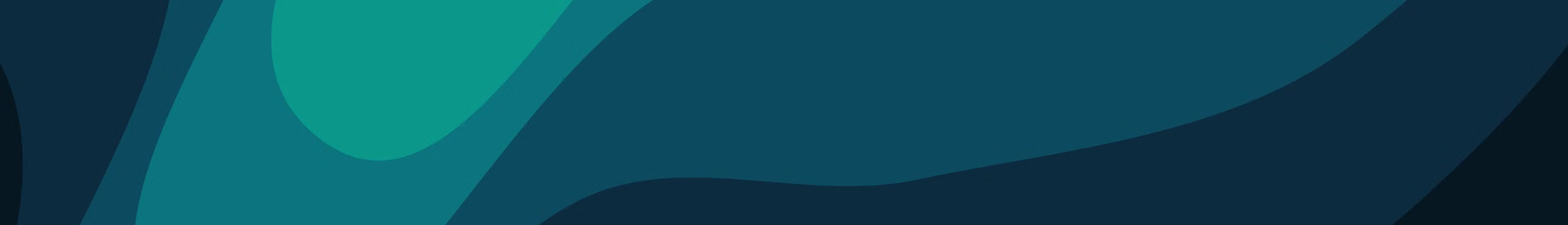 newUROKI.net
Самопознание и профессиональное самоопределение
Ваши интересы
Ваши сильные стороны
Ваши ценности
Что вам действительно нравится делать? Какие темы вас увлекают? Ответы на эти вопросы помогут сузить круг возможных профессий.
В чем вы хороши? Какие навыки и таланты у вас есть? Рассмотрите, как ваши сильные стороны могут быть применимы в разных профессиях.
Что для вас важно в работе? Какая среда вам комфортна? Ответы на эти вопросы помогут вам выбрать профессию, которая будет соответствовать вашим ценностям.
Ваши цели
Что вы хотите достичь в своей карьере? Какие задачи вам интересны? Постановка ясных целей поможет вам двигаться в нужном направлении.
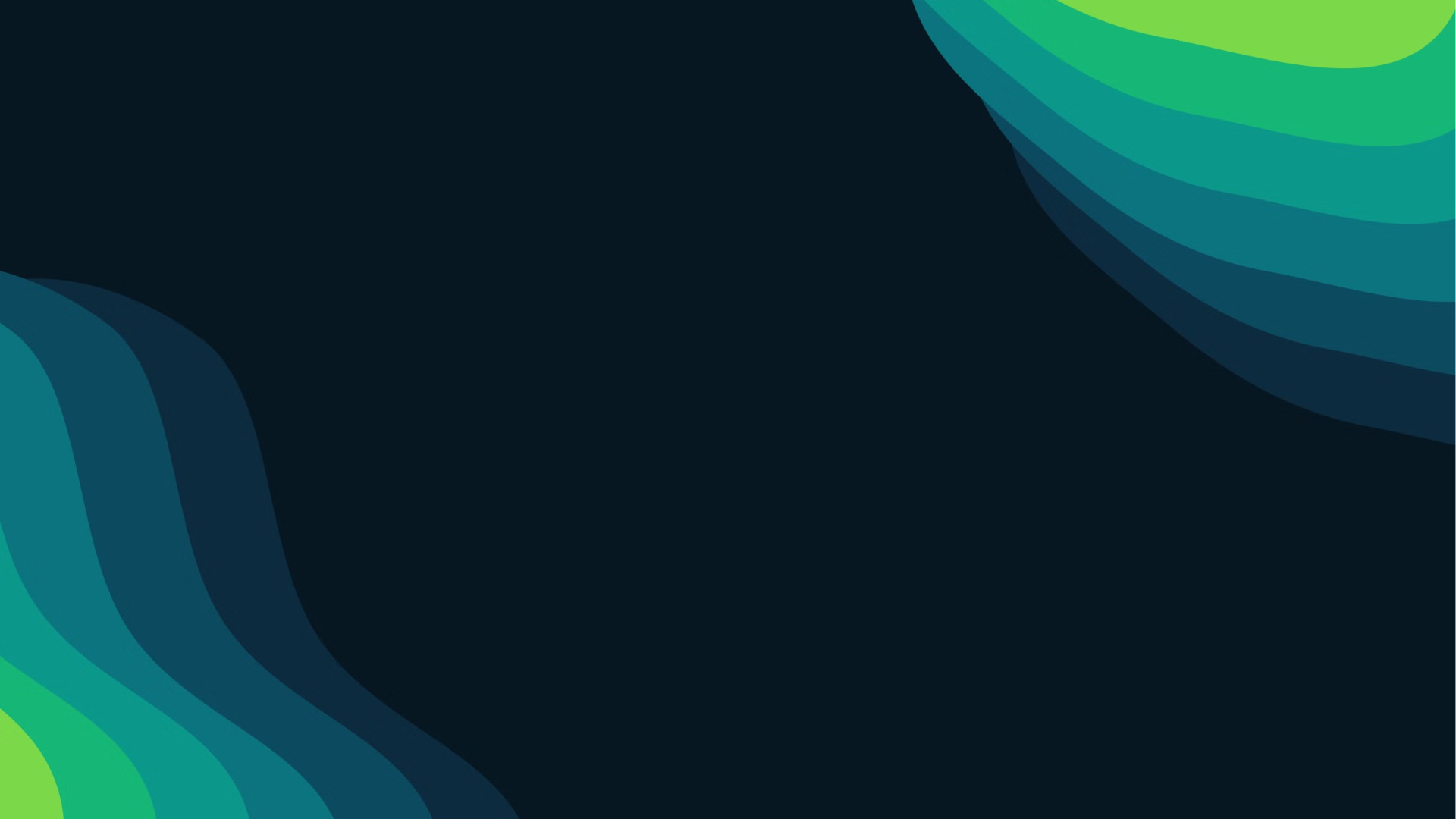 newUROKI.net
Современный рынок труда и востребованные профессии
Цифровые технологии
Здоровье и благополучие
Экологическая устойчивость
1
2
3
Развитие технологий приводит к появлению новых профессий в области программирования, аналитики данных, IT-безопасности, digital-маркетинга.
Растущая потребность в здоровом образе жизни приводит к востребованности профессий в области медицины, диетологии, фитнеса, психологии.
Осознание необходимости защиты окружающей среды стимулирует спрос на специалистов в области экологии, энергетики, устойчивого развития.
Креативная индустрия
4
Профессии в сфере дизайна, музыки, кино, искусства остаются востребованными, особенно в условиях развития digital-форматов.
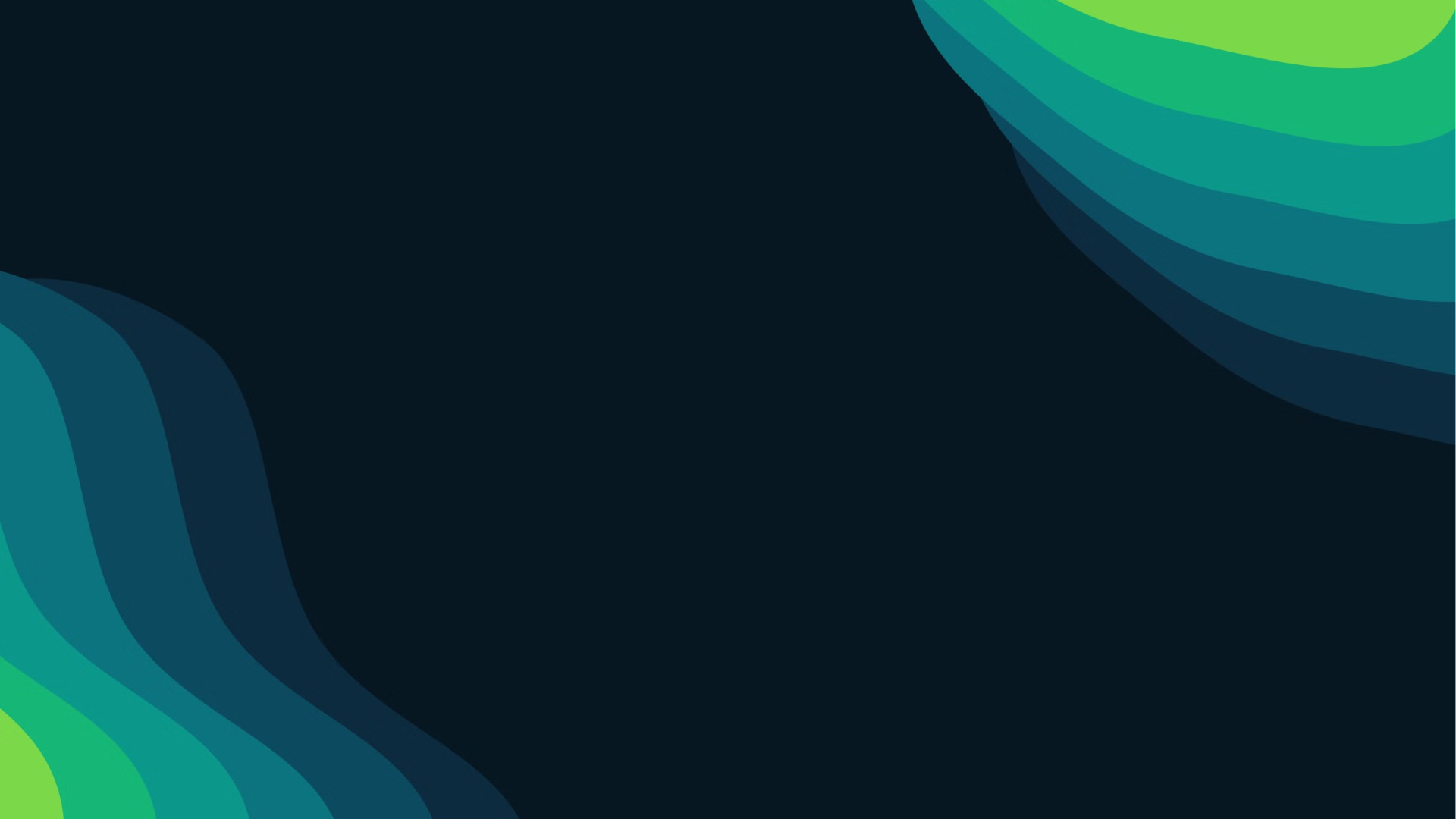 newUROKI.net
Образование как фундамент успешной карьеры
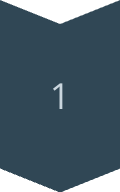 Среднее образование
Школьное образование - это основа для будущей карьеры. Получите глубокие знания по выбранным предметам, развивайте свои навыки и таланты.
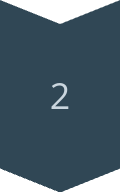 Профессиональное образование
Высшее образование - это возможность получить специализированные знания и навыки, необходимые для выбранной профессии.
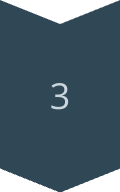 Дополнительное образование
Курсы, тренинги, мастер-классы - это отличный способ повысить квалификацию, приобрести новые знания и навыки.
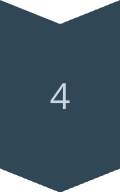 Опыт работы
Практика - это самый лучший способ получить ценный опыт, применить теоретические знания и развивать профессиональные навыки.
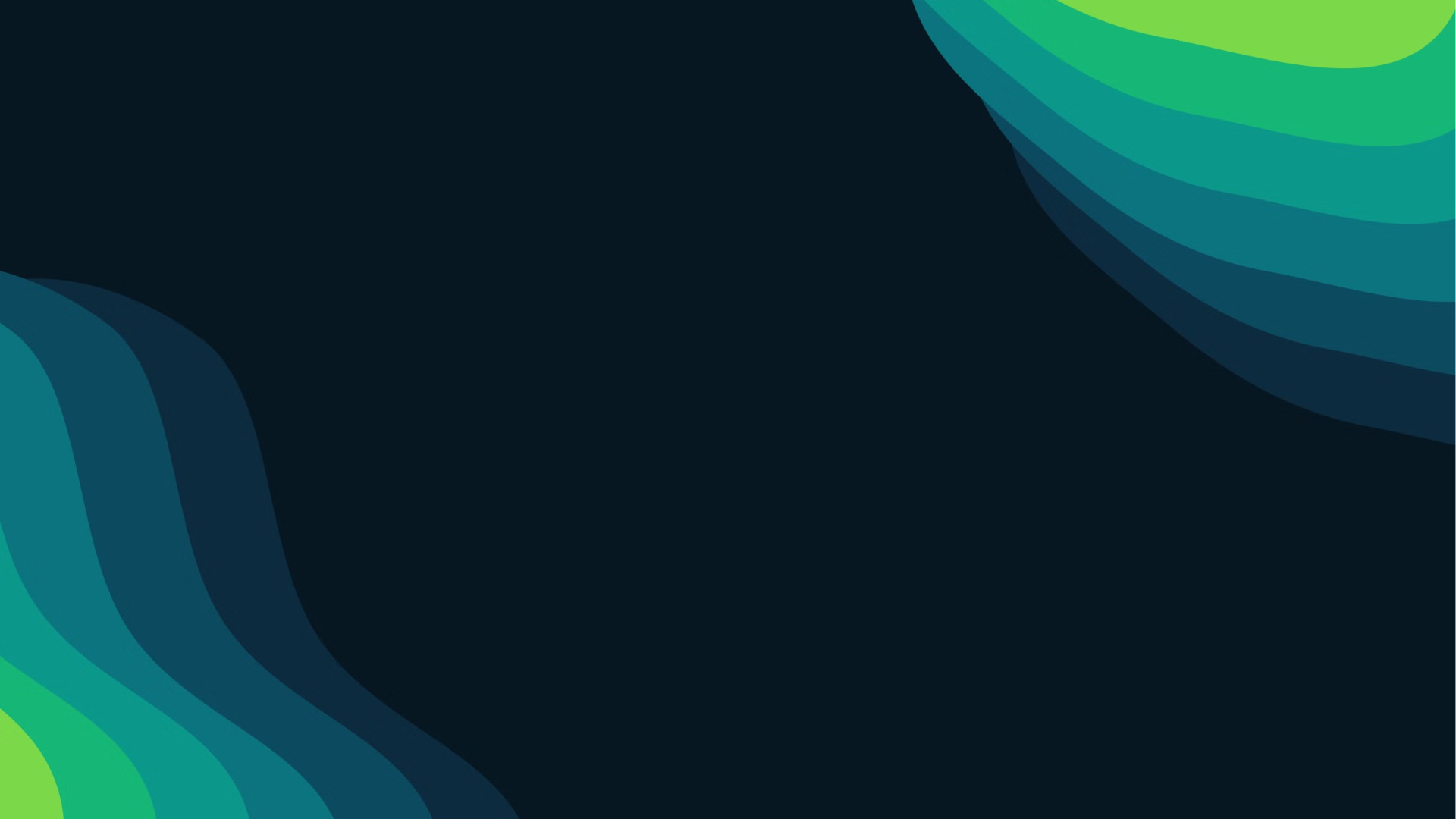 newUROKI.net
Построение карьерной стратегии
Определите свои цели
1
Какая карьера вас привлекает? Какие должности вы хотите занимать в будущем? Чего вы хотите достичь?
Проведите анализ
2
Изучите рынок труда, востребованные профессии, прогнозы развития. Оцените свои сильные стороны и навыки.
Составьте план действий
3
Какое образование вам нужно получить? Какие навыки вам нужно развивать? Какие шаги вам нужно предпринять?
Мониторинг и адаптация
4
Регулярно анализируйте свой прогресс, вносите необходимые коррективы в свой план. Будьте гибкими и готовыми к изменениям.
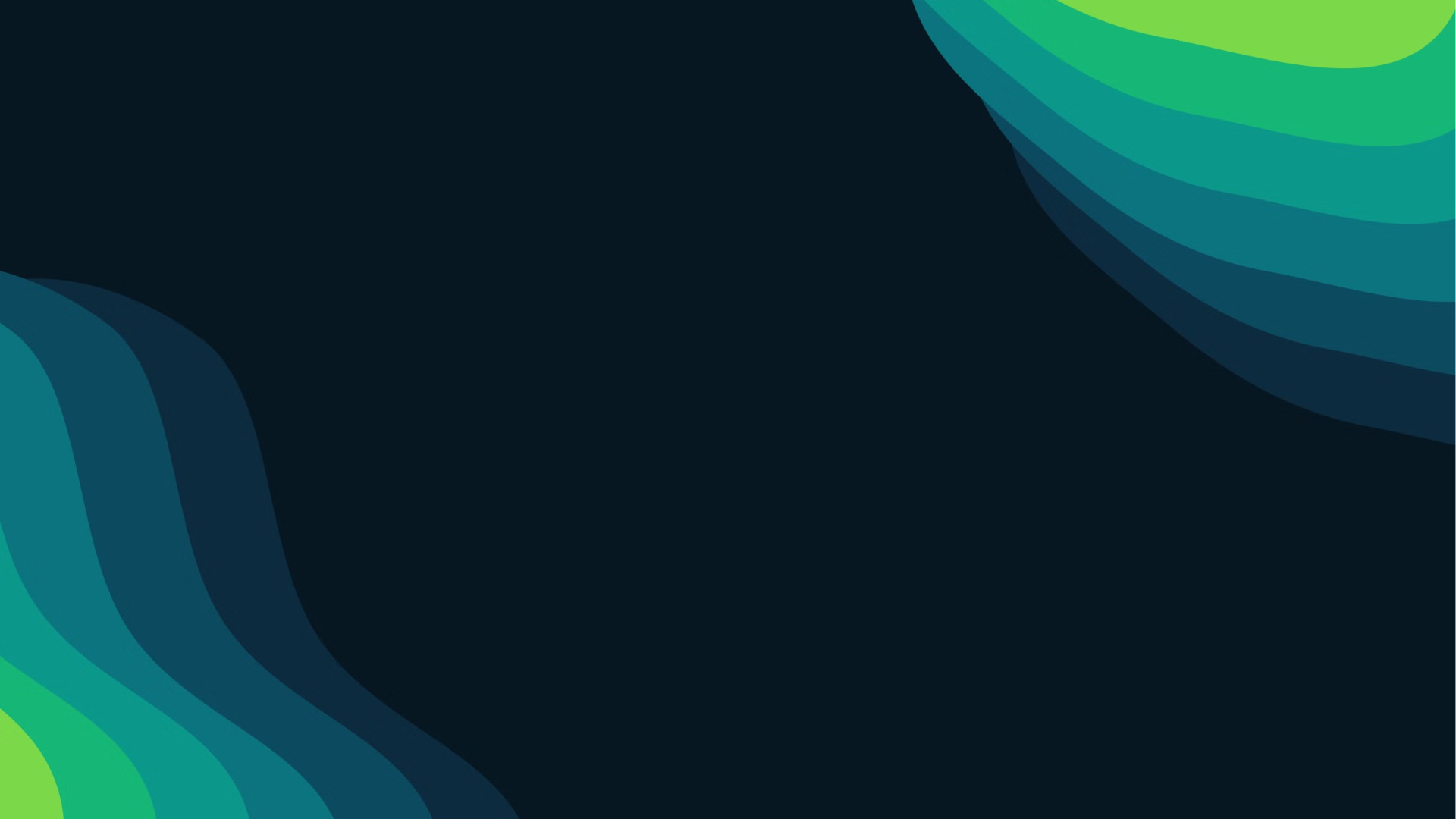 newUROKI.net
Развитие ключевых навыков и компетенций
Коммуникативные навыки
Критическое мышление
Креативность и инновации
Умение строить отношения с людьми, эффективно общаться, работать в команде. Развивайте свои навыки публичных выступлений, написания текстов, презентации.
Умение анализировать информацию, выявлять проблемы, принимать решения. Развивайте свои навыки решения задач, анализа данных, логического мышления.
Умение генерировать новые идеи, придумывать решения для проблем, адаптироваться к изменениям. Развивайте свои творческие способности, изучайте новые технологии.
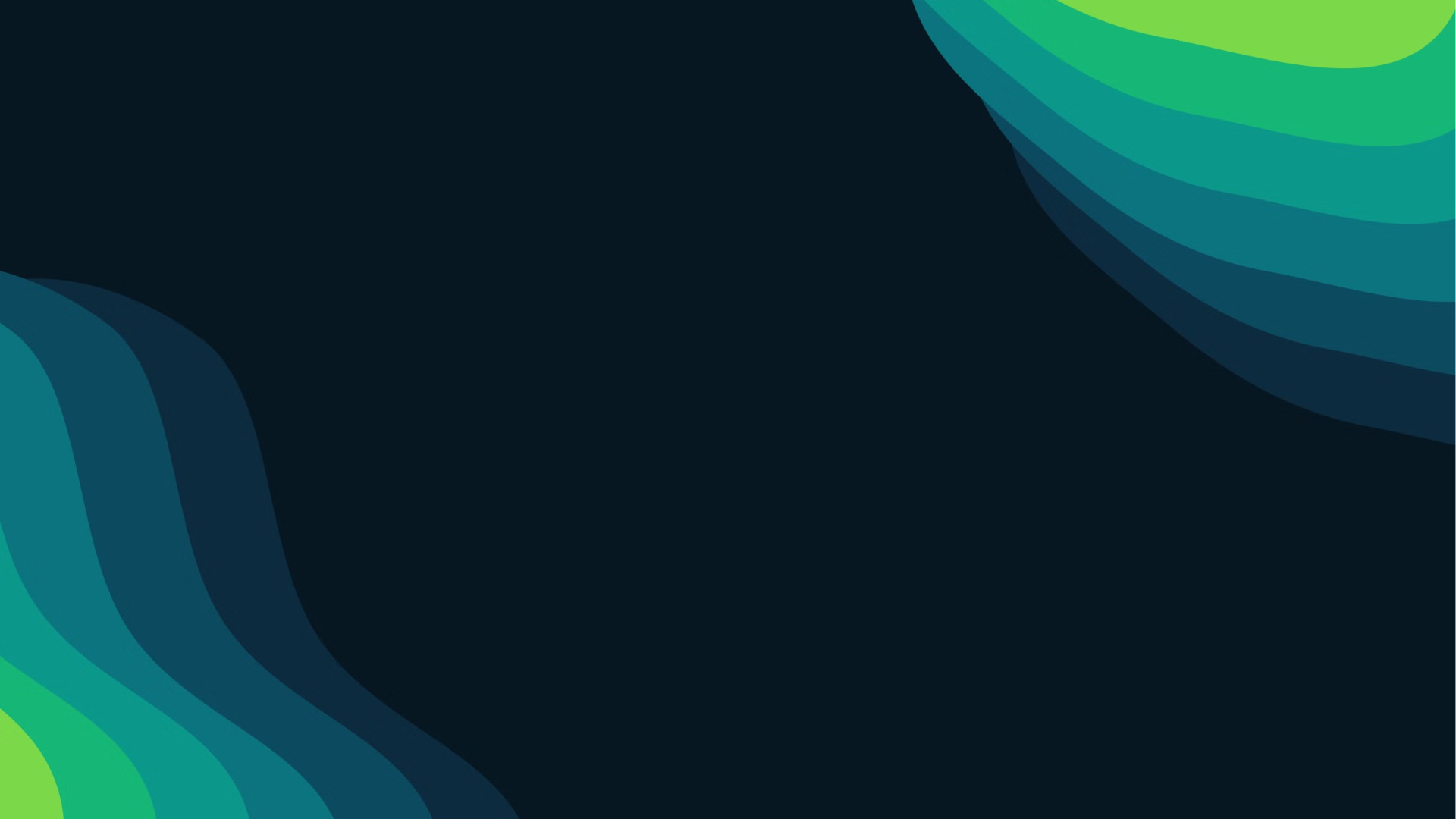 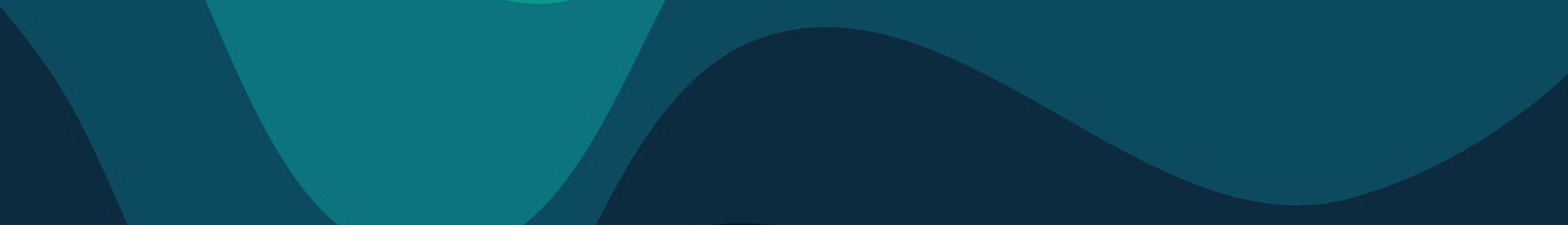 newUROKI.net
Практические шаги к успешной карьере
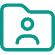 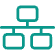 Составьте резюме
Развивайте свою сеть контактов
Создайте резюме, которое отражает ваши навыки, опыт и достижения. Оно должно быть ясным, лаконичным и привлекательным для рекрутеров.
Участвуйте в профессиональных мероприятиях, общайтесь с людьми из вашей сферы, используйте социальные сети для продвижения своей карьеры.
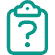 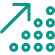 Готовьтесь к собеседованиям
Не бойтесь начинать
Практикуйтесь в ответах на стандартные вопросы, узнайте о компании, в которую вы идете, и подготовьте свои вопросы к собеседнику.
Не ждите идеальных условий. Начните с того, что у вас есть. Ставьте перед собой реалистичные цели, развивайтесь, и вы достигнете успеха!